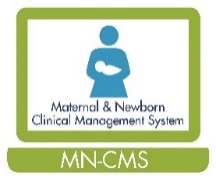 Maternal & Newborn
Clinical Management System 
(MN-CMS)
Healthlink ANV & DS Messaging
MN-CMS Interfaces & Integration
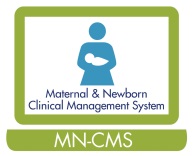 PAS
LAB
Healthlink
Ultrasound
Medical Devices
2
Healthlink Messaging
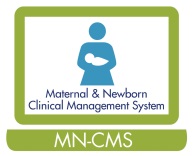 A requirement was identified for the electronic exchange of information between GPs and Hospital Maternity Services 

Healthlink is the message broker used to exchange this data 

Phase 1 Scope – scheduled bidirectional antenatal visits & unilateral mother/baby discharge summaries

Does not replace urgent communications between GP / Hospital

Data set agreed by the clinical stakeholders

Interfaced with accredited GP practice software vendors only and must be registered as a Healthlink user
3
Antenatal Visit Message
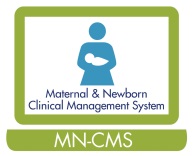 First visit from each pregnancy must be sent from the Hospital
Message generated at each Antenatal Visit subsequently, both Hospital & GP
Proteinuria 
Urinalysis 
Haemoglobin 
Foetal activity 
Foetal heart 
Number of foetuses
Uterine contractions
Foetal presentation
Foetal engagement
Medication details
Clinical note
Date of next visit at this setting
Last Menstrual Period
Agreed/Final Expected Date of Delivery 
Agreed EDD Method
Gravida 
Parity 
Fundal height 
Body weight 
Body Mass Index (BMI)
Systolic blood pressure
Diastolic blood pressure
Oedema
4
Discharge Summary Message
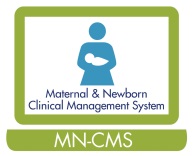 Discharge Summary message created on discharge from Hospital 

A Separate Discharge Summary sent for Mother and baby(s)

For multiple births, a separate DS is sent for each infant

DS sent for all mothers including antenatal admissions – if mother delivered includes details of the birth for Live Birth/Stillbirth

If a baby is admitted to Neonatal Unit/SCBU, a DS is sent on discharge from the Neonatal Unit/SCBU

Healthlink returns an Acknowledgement message to MN-CMS for each DS received
5
Mother’s Discharge Summary
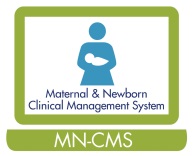 Clinical information included on Mother’s Discharge Summary:
Antenatal risk factors 
Multiple gestation description
Pathway to Delivery
Delivery Category
Delivery type 
Delivery date time 
Gestation age at birth 
Neonatal Outcome 
Maternal delivery complications
Perineum status 
Anti-D Requirement 
Edinburgh score 
Medication details 
Provider comments
6
Baby’s Discharge Summary
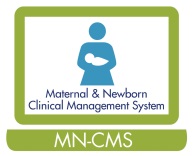 Clinical information included on Baby’s Discharge Summary:
Maternal Gravida 
Maternal Para 
Gestational Age at Birth
Delivery Type 
Neonatal Outcome 
Birth Order 
Multiple Gestation
Birth Weight 
Last Recorded Weight 
Birth Length 
Birth Head Circumference 
Newborn Feeding Type 
Newborn Jaundice
Blood Spot Screening Status 
Hearing Screen Test Completed
Hearing Test Type 
Automated Optoacoustic Emissions Result
Audiological Referral Scheduled
Congenital Heart Screening Result
Hips Dysplasia Exam 
Hip Exam Follow Up Required 
ROP Screen 
Immunisations Given 
Immunisations Given Details 
Medication Details 
Comments (free text)
7
Pilot Phase
Piloted with about 40 GPs in Cork

Pilot went live on October 31st 2017 – planned for approx 6 weeks

A number of issues were identified, documented and resolved over the pilot period

Extended pilot phase to resolve these issues and are now ready to exit pilot to go-live status

Clinical equivalence testing carried out

Thank you to the pilot sites
8
GP Next Steps
Go Live for CUMH is June 6th 2018

Letter from CUMH and Frequently Asked Questions document

Training resources available from GP practice software vendors

Support pathways for GPs

Public nature of comments and notes for antenatal shared care

Healthlink GDPR assessed – other services – eReferrals, Healthmail

Any Questions?
9